UNIT 1INTRODUCTION toNUMBER SYSTEMS and CONVERSION
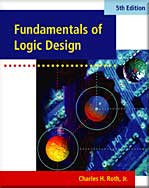 Objectives
	Study Guide
1.1	Digital Systems and Switching Circuits
1.2	Number Systems and Conversion
1.3	Binary Arithmetic
1.4	Representation of Negative Numbers
1.5	Binary Codes
Objectives
Topics introduced in this chapter:
 Difference between  Analog and Digital System
 Difference between Combinational and Sequential Circuits
 Binary number and digital systems
 Number systems and Conversion
 Add, Subtract, Multiply, Divide Positive Binary Numbers
 1’s Complement, 2’s Complement for Negative binary number
 BCD code, 6-3-1-1 code, excess-3 code
1.1 Digital Systems and Switching Circuits
Digital systems: computation, data processing, control,                   
                             communication, measurement
    - Accuracy, reliability
Analog – continuous
  - Natural phenomena
    (pressure, temperature, speed…)
  - Difficulty in realizing, processing using electronics
 Digital – discrete 
 - Binary digit  signal processing as bit unit
 - Easy in realizing, processing using electronics
 - High performance due to integrated circuit technology
(temp.)
(temp.)
discrete
(time)
△ t
0
2
1
23
(time)
recognition
※ △ t ≠ 0
comparison
operation
Analog (Continuous) vs Digital (Discrete)
continuous
Analog (Continuous) vs Digital (Discrete) Signals
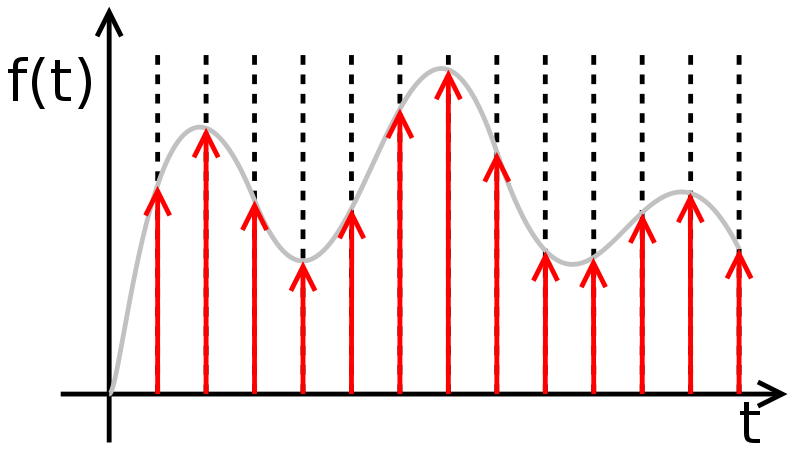 Continuous signal
Discrete sampled signal
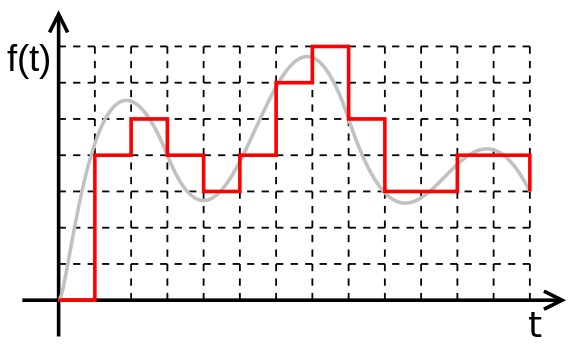 Digital signal
Quantization (Discrete Signal)
(temp.)
․ sampling → quantization
9
8
7
6
(time)
(bit)
(quantization)
4
3
2
1
(time)
Binary Digit?
Binary:- Two values (0, 1)
          -  Each digit is called  as a “bit”
Good Things in Binary Number
Number representation with only two values (0,1)
 Can be implemented with simple electronics devices     
      (ex: Voltage:  High(1),   Low(0)
               Switch:  On (1),    Off(0)…)
Digital Circuit (Switching Circuit)
Combinational Circuit : 
- outputs depend on only present inputs, not on past inputs
  Sequential Circuit:
- outputs depend on both present inputs and past inputs
- has “memory” function
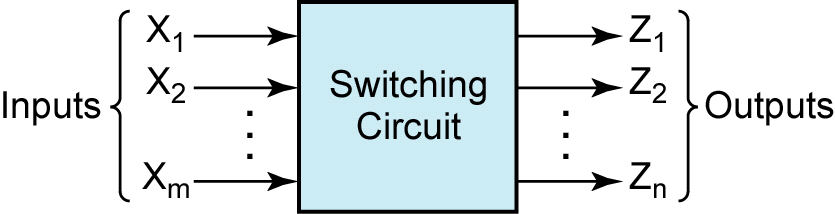 1.2	Number Systems and Conversion
Decimal: 0..9
Binary: 0 and 1
Hexadecimal: 0..9 and A..F
1.2	Number Systems and Conversion
Positional Notation
Decimal: uses digits from 0..9
Binary: uses only 0 and 1
Hexadecimal: uses digits from 0..9 and A..F
1.2	Number Systems and Conversion
Positional Notation
Radix(Base):
Example:
1.2	Number Systems and Conversion
Conversion of Decimal to Base-R
2
53
rem. = 1 = a0
2
26
rem. = 0 = a1
2
13
rem. = 1 = a2
2
6
rem. = 0 = a3
2
3
rem. = 1 = a4
2
1
rem. = 1 = a5
0
1.2	Number Systems and Conversion
Example: Decimal to Binary Conversion
1.2	Number Systems and Conversion
Conversion of a decimal fraction to Base-R
Example:
Process starts repeating here because .4 was previously
obtained
1.2	Number Systems and Conversion
Example: Convert 0.7 to binary
7
45
7
6
rem.3
0
rem.6
1.2	Number Systems and Conversion
Example: Convert 231.34 to base-7
1.2	Number Systems and Conversion
Conversion of Binary to Octal, Hexadecimal
.
(101011010111 )2  = (                                     )8, octal

(10111011)2 = (                                     )8, octal

(1010111100100101)2 = (                                    )16, Hexadecimal

(1101101000)2 = (                                   )16, Hexadecimal
1.3	Binary Arithmetic
Addition
Example:
(indicates
a borrow
from the
3rd column)
borrows
borrows
1.3	Binary Arithmetic
Subtraction
Example:
column 1
column 2
note borrow from column 1
note borrow from column 2
1.3	Binary Arithmetic
Subtraction Example with Decimal
multiplicand
multiplier
first partial product
second partial product
sum of first two partial products
third partial product
sum after adding third partial product
fourth partial product
final product (sum after adding fourth partial prodoct)
1.3	Binary Arithmetic
Multiplication
Multiply: 13 x11(10)
The quotient is 1101 with a remainder
of 10.
1.3	Binary Arithmetic
Division
1.4	Representation of Negative Numbers
b
b
b
n
–
1
1
0
(a) Unsigned number
Magnitude
MSB
b
b
b
b
n
–
1
n
–
2
1
0
(b) Signed number
Magnitude
Sign
MSB
0 denotes
+
1 denotes
–
1.4	Representation of Negative Numbers
b
b
b
(a) Unsigned number
n
–
1
1
0
Magnitude
MSB
1.4	Representation of Negative Numbers
(b) Signed number
2’s Complement
b
b
b
b
n
–
1
n
–
2
1
0
Magnitude
Sign
MSB
0 denotes
+
1 denotes
–
1.4	Representation of Negative Numbers
2’s complement representation for negative numbers
1.4	Representation of Negative Numbers
1.4	Representation of Negative Numbers
2’s complement = 1’s complement + 1
1.4	Representation of Negative Numbers
2’s complement representation for the negative numbers
Given a negative number by its 2’s complement,
  To obtain the magnitude of the integer
Taking 2’s complement of N*
(correct answer)
wrong answer because of overflow (+1110 requires
5 bits including sign)
(correct answer)
1.4	Representation of Negative Number
Addition of 2’s complement numbers
Case 1
Case 2
Case 3
correct answer when the carry from the sign bit
is ignored (this is not an overflow)
1.4	Representation of Negative Number
Addition of 2’s complement numbers
Case 4
Proof
correct answer when the last carry is ignored
(this is not an overflow)
1.4	Representation of Negative Numbers
Addition of 2’s complement numbers
Case 5
Proof
wrong answer because of overflow
 (-1110 requires 5 bits including sign)
1.4	Representation of Negative Numbers
Addition of 2’s complement numbers
Case 6
(correct answer)
(end-around carry)
(correct answer, no overflow)
(end-around carry)
(correct answer, no overflow)
1.4	Representation of Negative Numbers
Addition of 1’s complement numbers
Case 3
Case 4
Case 5
(end-around carry)
(wrong answer because of overflow)
1.4	Representation of Negative Numbers
Addition of 1’s complement Numbers
Case 6
(end-around carry)
(end-around carry)
1.4	Representation of Negative Numbers
Addition of 1’s complement Numbers
Addition of 2’s complement Numbers
1.5	Binary Codes
1.5	Binary Codes
ASCII (American Standard Code for Information Interchange) Code
1010011  1110100  1100001  1110010  1110100
   S        t        a        r        t
ASCII Code (incomplete)
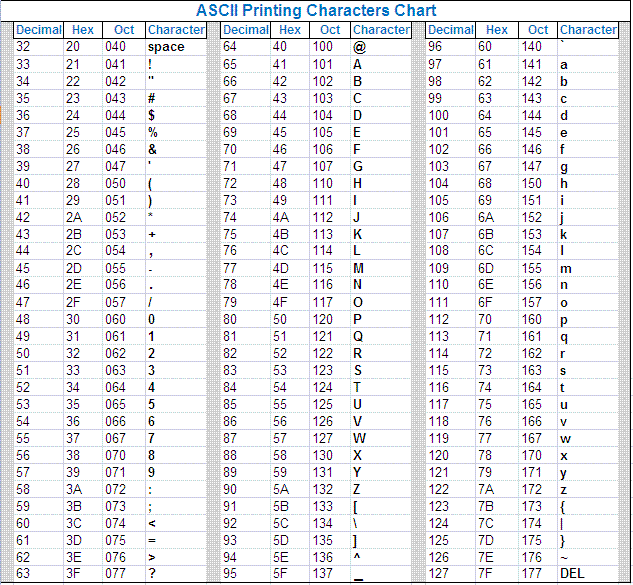 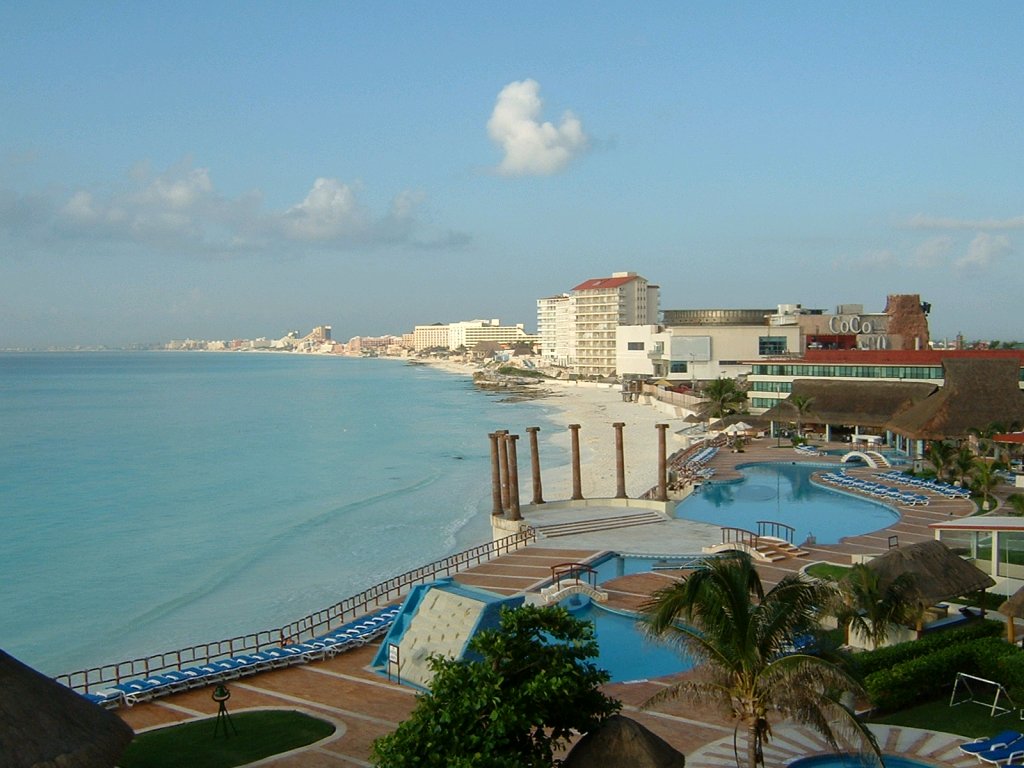